LTE as a Video & TVDistribution Network
THE MOBILE VIDEO ECOSYSTEM
Bob Sleigh
UKNOF27 Manchester	 21st Jan 2014
Mobile Network Capabilities
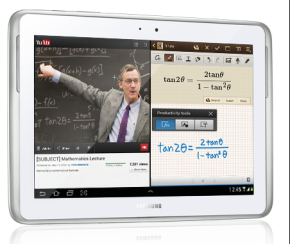 Peak
Typical
speeds
Min Speed?
30-50 Mbps
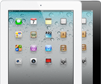 300  (Cat6) -> 1000 Mbps
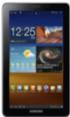 4K Video & Multi-task
Interactivity
100- 150 Mbps (Cat 3/4)
16-24 Mbps
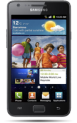 8-12 Mbps
73 Mbps
Gaming / Cloud
Video Conf
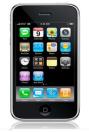 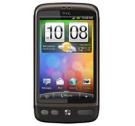 4-6 Mbps
21 Mbps
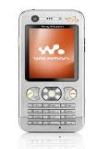 HD Video Streaming
0.7 Mbps
1.8 Mbps
Apps, Downloading
Video Streaming
340 kbps
240 kbps
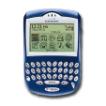 Music, Web browsing
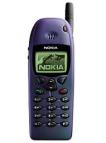 Rich Messaging &  Communication
MMS
100 kbps
250 kbps
Email
100 kbps
50 kbps
Voice, Text
3G
HSPA
2.5G/Edge
4G/LTE
HSPA+
4G+/LTE-A
Data Capacity
LTE - UK is becoming a global leader
LTE
October 2012		First LTE live in UK
December 2013	over two-thirds of population coverage
…
December 2014?	98% population coverage

LTE-A
November 2013	Techcity LTE-A 300Mb Trial
During 2014		First commercial LTE-A live in UK
UKNOF27  Bob Sleigh
21/01/2014
3
Forecast Mobile Data & Video Demand for UK
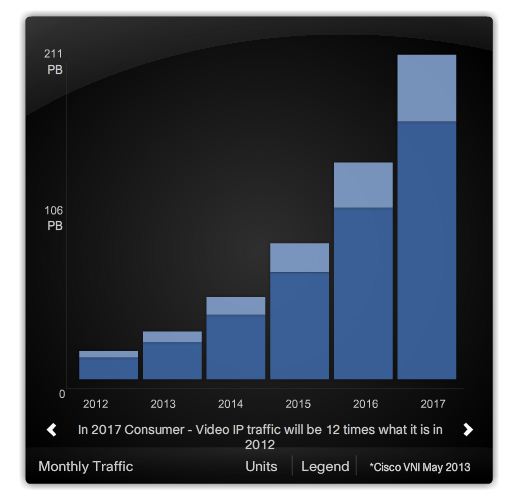 Mobile Video
Mobile Data
UKNOF27  Bob Sleigh
21/01/2014
4
What does ‘Good’ look like?How do you benchmark QoE?
Short form or long form

 Live, catch up or VOD

 Purchased or free

 Device type

 Buffering or adaptive streaming

 Amount of buffering or lower bit rate

 Where in the video this occurs

 Original quality of the video (SD, HD etc)
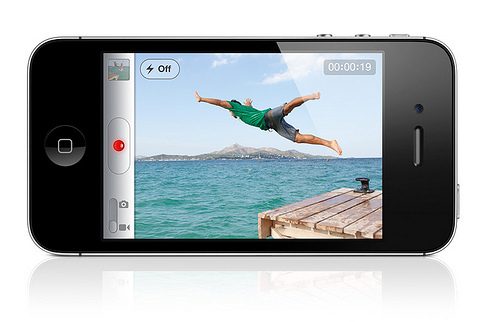 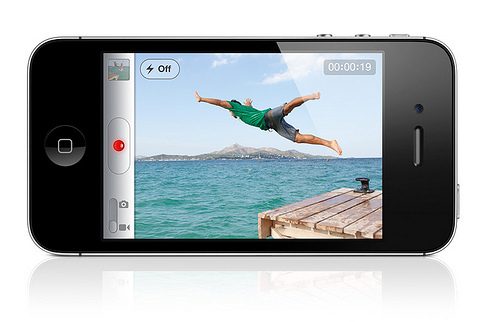 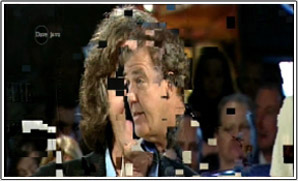 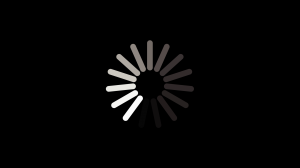 5
Video Codec Evolution How the evolution in video codec’s can reduce bandwidth
Reduced bit rate and file size but similar resolution
Reduces network traffic
Improved User Experience with lower bandwidth
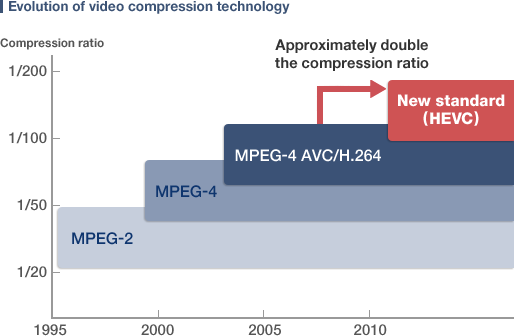 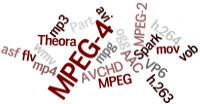 High Efficiency Video Coding (HEVC) has nearly halved the bit rate and file size of the previous HD standard – Advanced Video Coding (AVC) 

 Combining the latest compression technology with Adaptive Bit Rate (ABR) technology could provide a reduction in traffic whilst maintaining a higher QoE

 HEVC is one of the key elements in the move towards Ultra High Definition TV (UHDTV) which is likely to push the bit rate back up to AVC levels
HEVC (H.265) Video
PSNR – 39.72dB
Bit Rate 610kbps
File Size 3.10MB
AVC (H.264) Video
PSNR – 39.65dB
Bit Rate 1183kbps
File Size  6.01MB
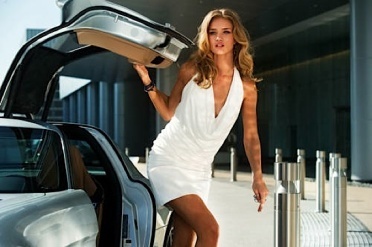 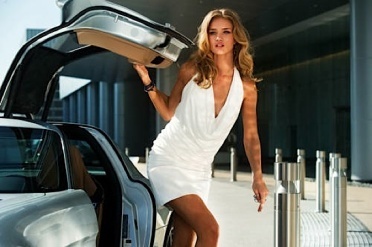 UKNOF27  Bob Sleigh
21/01/2014
6
Adaptive Bit Rate TechnologiesUsing Adaptive Bit Rate (ABR) to manage video traffic
Historically, mobile video streamed at a fixed bitrate
Buffering and loss when connection speed too low 
Users preferred lower resolution over buffering 
User could sometimes select video resolution
ABR tailors stream to the device and available bandwidth
Connection speed changes, bitrate adapts in real time
Reduces buffering
Better user experience in congestion and at cell edge
Minimises user interaction

Left unmanaged, ABR can lead to unpredictable data usage
Content streams at the highest bit rate available
HD uses significantly more data than SD
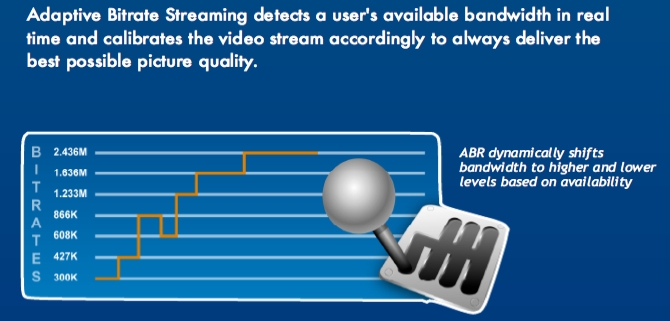 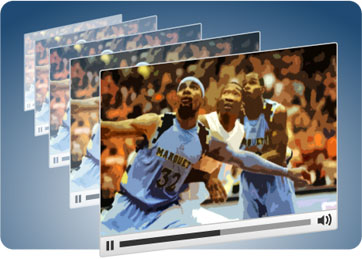 UKNOF27  Bob Sleigh
21/01/2014
7
Standardisation - DASHStandardising ABR with Dynamic Adaptive Streaming over HTTP
Multimedia file partitioned into segments
MPD file describes segment information 
timing, URL, media characteristics eg video resolution, bit rates
Delivered to client using HTTP
DASH is audio/video codec agnostic
Segments can contain any media data
But spec provides specific guidance and formats
MPEG-4 file format
MPEG-2 Transport Stream
Multiple representations (different resolutions, bit rates)
Selection can be made based on
Network conditions, device capabilities, user preferences
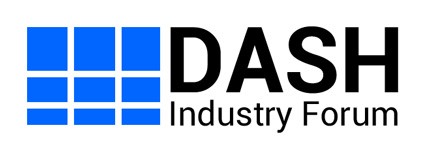 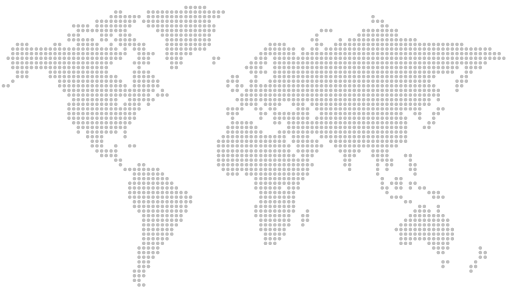 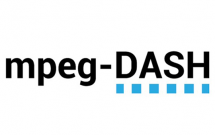 UKNOF27  Bob Sleigh
21/01/2014
8
Multimedia broadcast technologyAn example of live sport driving data usage
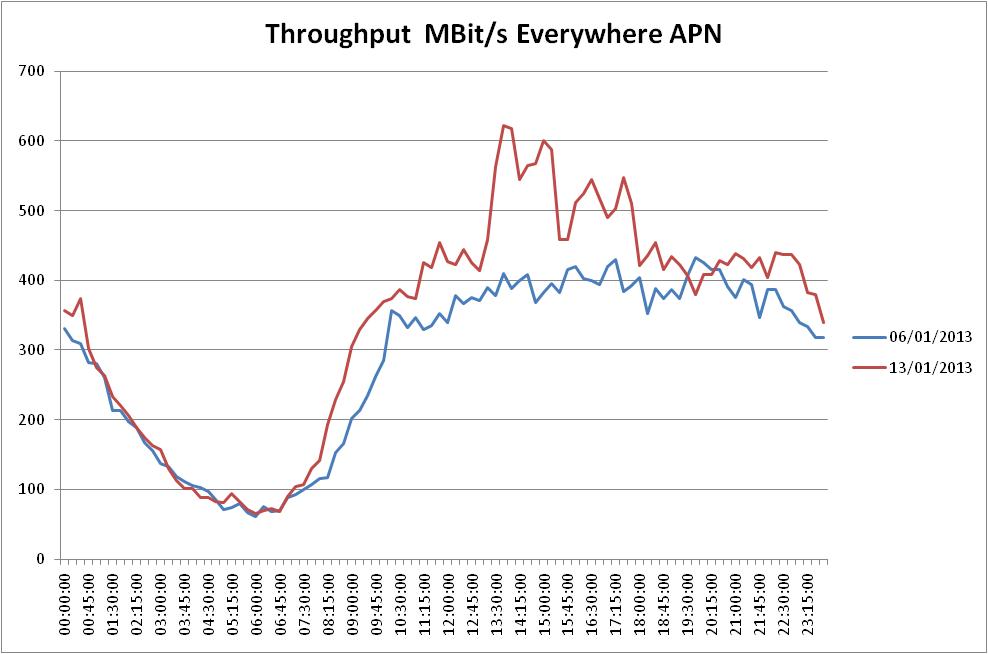 Half Time
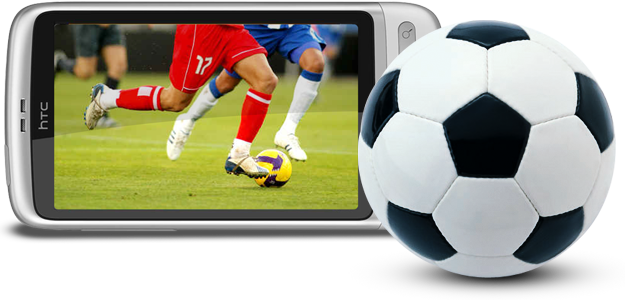 Bandwidth (actual bandwidth removed due to sensitivity)
Arsenal vs Man City
KO  16:00
Man U vs Liverpool
KO 13:30
9
Caching mobile videoPro’s and con’s of caching video within a mobile network
Efficient use of backhaul
 Technology in development
 Good for dense environment
 Reduces latency

 Does not address spectral constraints
 Number of users viewing same content
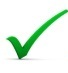 Hosting costs
 Requires redundant capacity
 Minor improvement in Latency
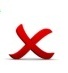 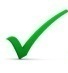 Low cost delivery
 Value add content

 Disparate solutions
 Complex integration
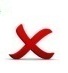 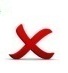 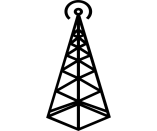 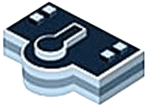 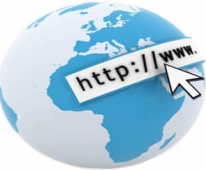 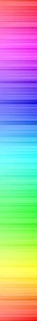 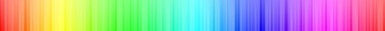 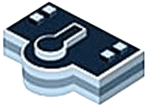 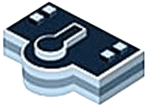 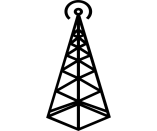 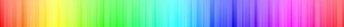 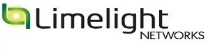 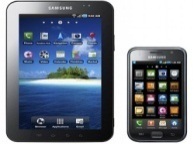 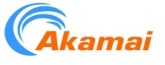 Aggregation 
Sites
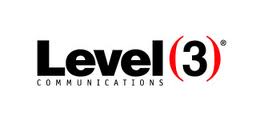 Co-location Data Centre London
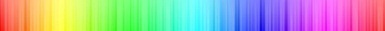 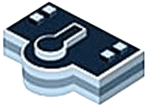 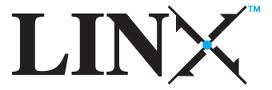 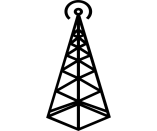 Connectivity Sites (10’s)
Devices
(Multiple Millions)
Main CDN’s and content providers have a presence
 Peering is inexpensive 
  CDN’s are optimised for video
  No significant investment for operator    owned and operated infrastructure

 No opportunity for operator optimization
Cell Sites
(10’s of thousands)
Can be deployed in smaller numbers
 Helps with internet bottlenecks
 Supports operator optimisation

 Suboptimal for YouTube (unless using GGC)
 Unless optimisation platform installed limited advantages over using CDN
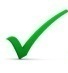 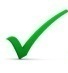 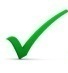 Reduces capacity on core infrastructure 
 Aggregates multiple 1000’s of cell sites

 No benefit over aggregation sites.
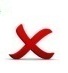 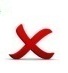 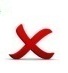 UKNOF27  Bob Sleigh
21/01/2014
10
Multimedia broadcast technologyHow reduce video traffic using broadcast technology
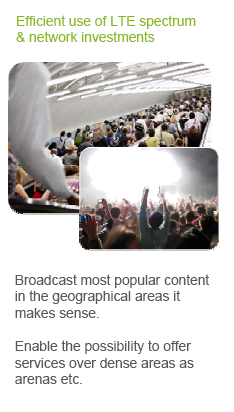 BBC & Sky predict rise in linear TV over the mobile networks
MNOs reviewing commercial/technical viability of broadcast technologies
The current technological standard for LTE is eMBMS 

evolved Multimedia Broadcast Multicast Service

 Huawei - technology centre  in Shenzhen for development of eMBMS 
 Qualcomm - demonstrated eMBMS with E/// at MWC2012
 Verizon - may do Superbowl 2014 over eMBMS
11
UKNOF27  Bob Sleigh
21/01/2014
Video distribution - SatelliteComparing mobile video delivery with traditional methods
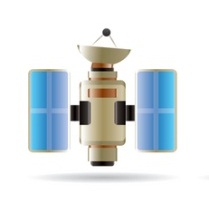 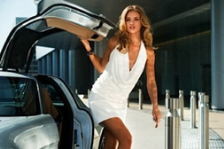 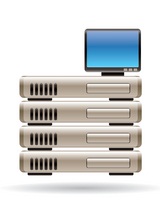 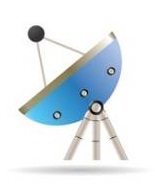 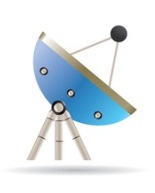 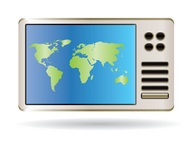 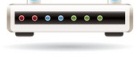 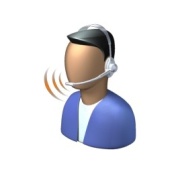 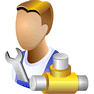 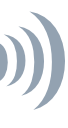 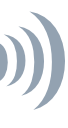 Alignment of technical roadmaps
Control of QoE
Ability to be able to perform end to end testing
12
Video distribution - MobileComparing mobile video delivery with traditional methods
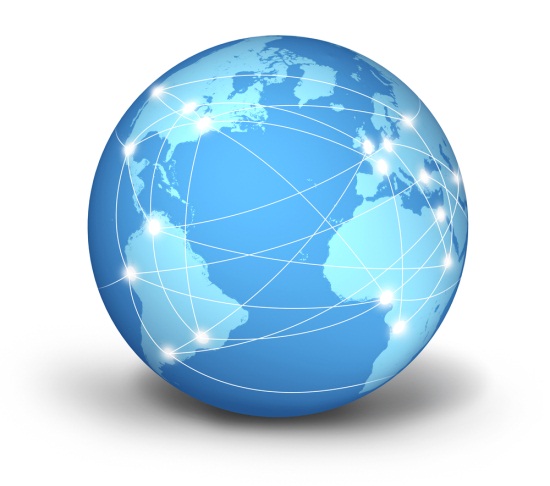 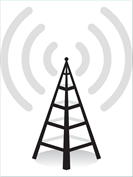 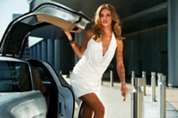 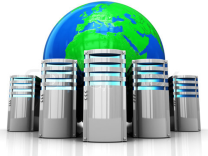 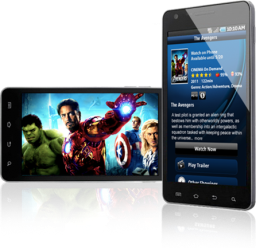 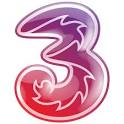 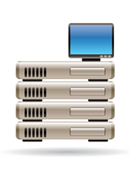 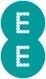 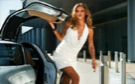 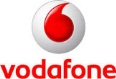 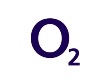 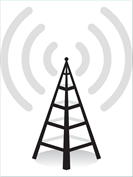 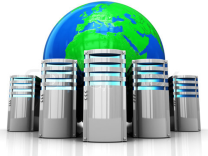 ?????
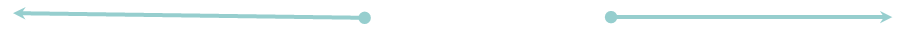 13
Current and future technologiesAnalysis of current and future Mobile Video technology
There is currently a technology disjoint in the end to end mobile video chain. Without increased communication and knowledge share between the parties technology advances cannot be fully exploited
Content caching
 Device
 Core
 Edge

   Video codec evolution

   Adaptive Bit Rate

   Multimedia broadcast technology

   Video optimisation platforms

   Content Delivery Networks
 Self build
 Pure play
 Federations
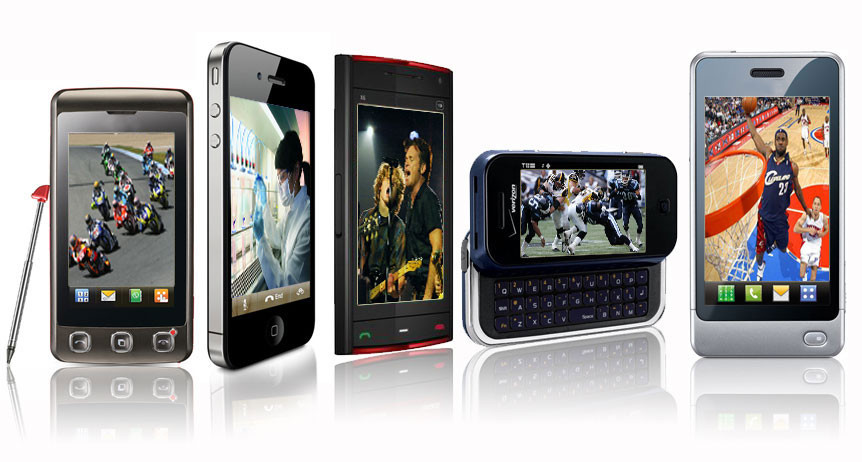 There is no ‘Silver Bullet’ as an operator we will need to a have a constantly evolving ‘tool kit’ of technologies
14
Where now?2014 – When mobile video becomes an ecosystem
Industry discussion and knowledge share is key to a successful mobile video industry
Ensuring Users QoE is not impacted by the ‘Mobile Video Tsunami’ can no longer be seen as something for operators to sort out alone

 Any party working in isolation may negatively impact the customer experience 
 and cost to serve

 An end to end understanding of mobile video technologies 
 will  lead to greater innovation from all parties

 Use the combined weight of the whole industry to back 
 mutually beneficial technology e.g. MPEG-DASH  

 Globally congested mobile networks do not benefit anyone
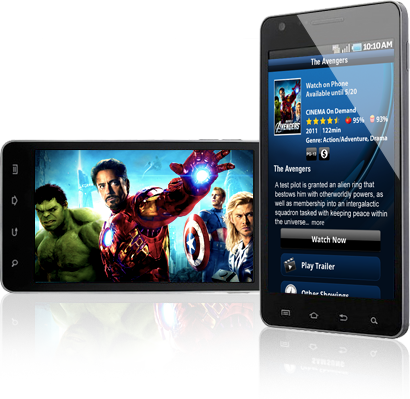 15
Thank you